MOHLTC Audit Review ProcessPayment Accountability Unit

Presentation to Independent Diagnostic Clinics Association
September 25, 2015
Health Services Branch
Negotiations and Accountability Management Division
AGENDA
2
OVERVIEW
Payment Accountability and Stakeholder Services (PASS) is comprised of two program areas: Payment Accountability and Payment Programs and Partnerships. Payment Accountability provides stewardship and accountability controls for MOHLTC funded programs.
3
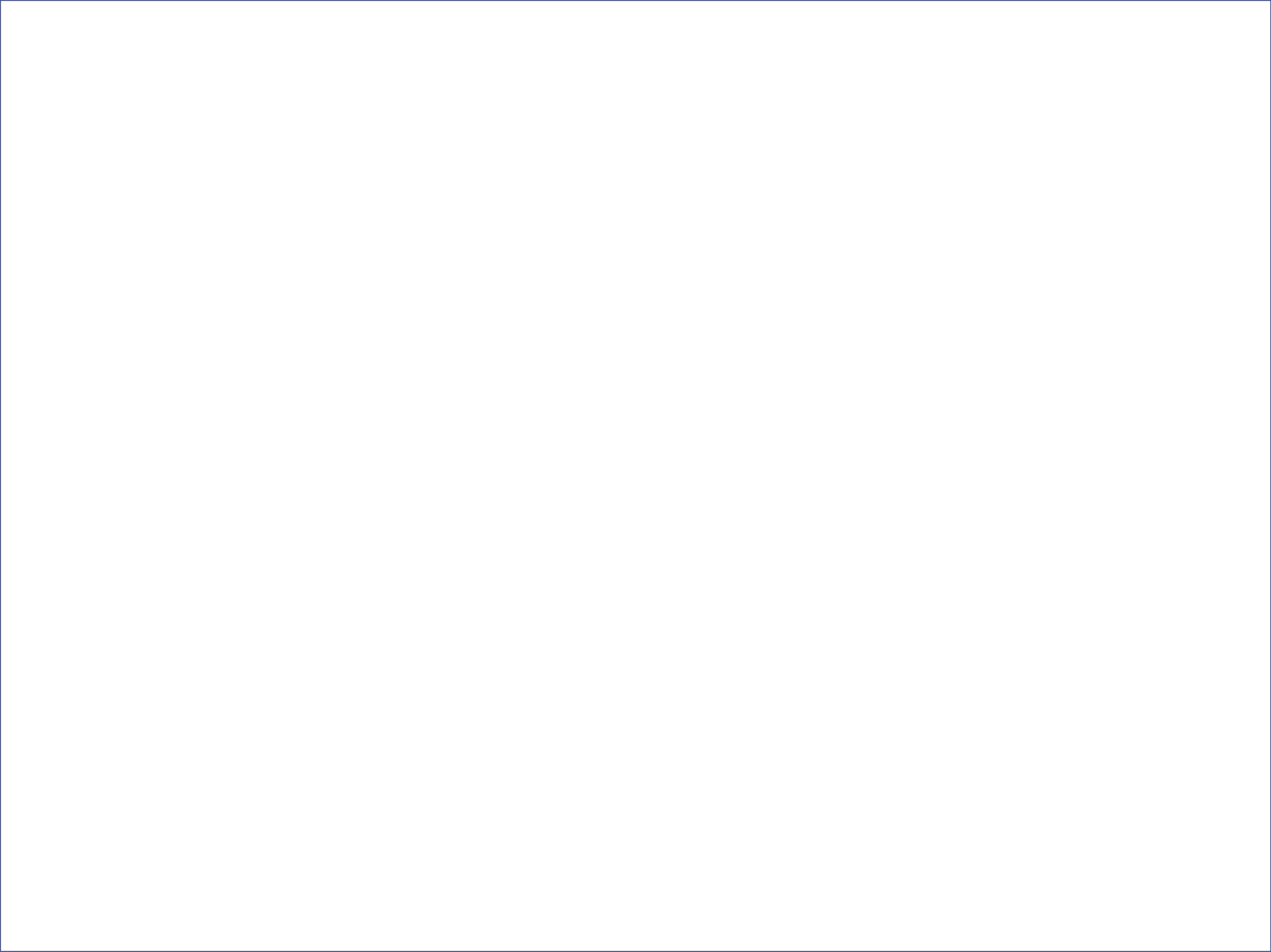 MANDATE
Payment Accountability’s mandate is to perform post-payment reviews of selected Health Services Branch (HSB) funded programs.
4
RESOURCES
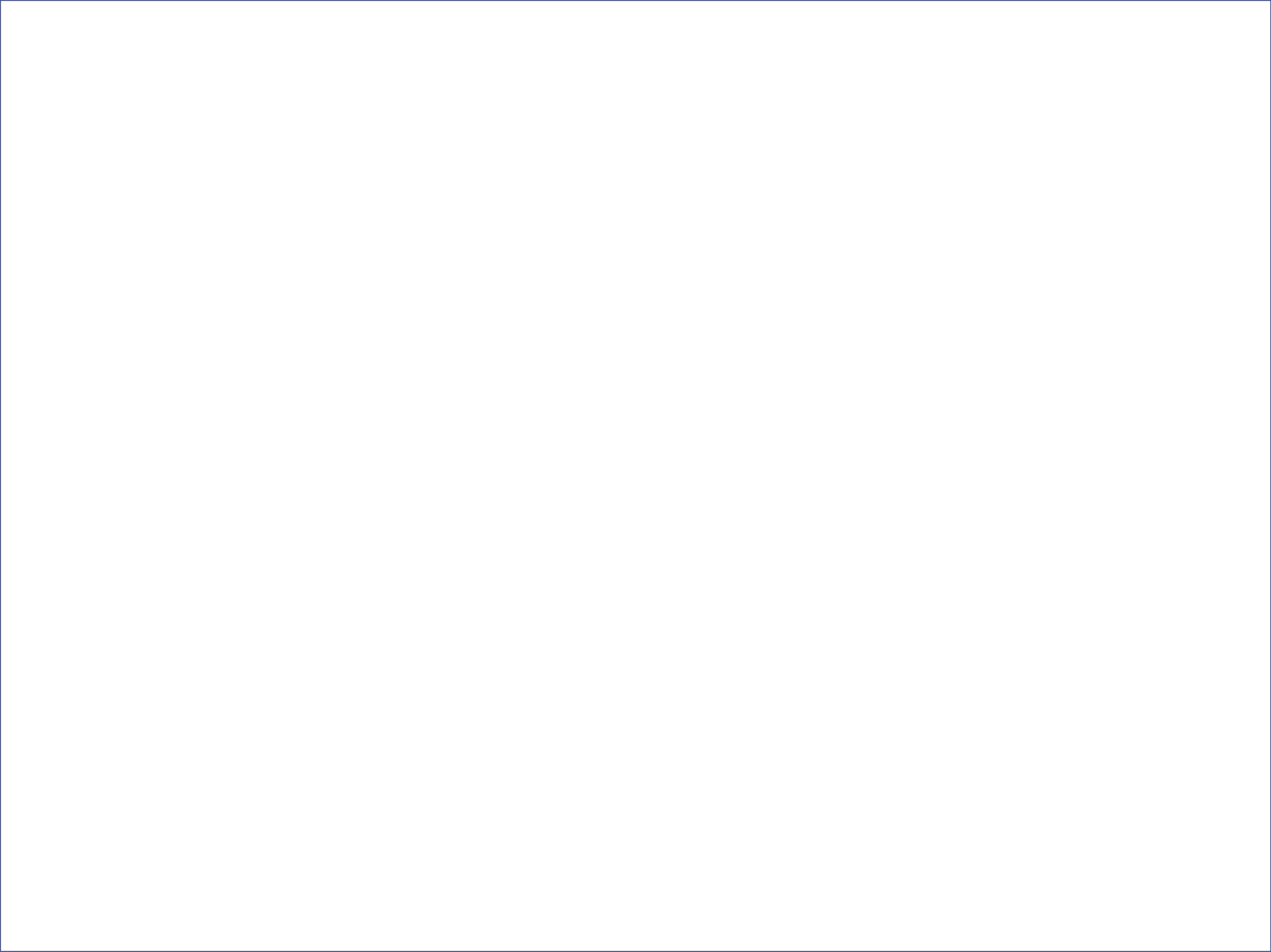 The Payment Accountability unit is composed of a diverse pool of expertise who are accountable for undertaking proactive and reactive reviews of selected Health Services Branch funded programs to ensure appropriate stewardship of public funds.
5
CURRENT REVIEW STREAMS
Payment reviews include payments for fee-for-services providers, dental and optometry services, physiotherapy, and independent health facilities.
¹ The largest component of IHF related expenditures. ² Does not include professional fee expenditures.
6
REVIEW PROCESS
Payment Accountability’s post-payment review process includes both reactive and province-wide reviews.
Issues and Complaints Specific to  Individuals
Recovery of Payments
Referral: CPSO, CFMA, RMFC
FFS Education Program
Review Tribunals: PPRB, Practitioner Review Committees
Outcomes
Topic Submissions 
for Provincial Review
CPSO: College of Physicians and Surgeons of Ontario, CFMA: Commitment to the Future of Medicare Act, RMFC: Risk Management and Fraud Control, PPRB: Physician Payment Review Board
7
REVIEW ANALYSIS
Payment Accountability uses available databases and records to conduct analyses on stakeholders to thoroughly address the identified issues.
Request Additional Information
8
REFERRAL MANAGEMENT
Referral Triage & Disposition
Rapid identification of higher risk profile and time sensitive referrals.
Rapid identification of cases which should be immediately redirected or resolved.
Minimization of delays associated with sequential processing and rework.
Matching complexity/level of review with reviewer expertise.
Standardization of methodology, thresholds and communications with processing referrals.
Case management continuity/consistency.
9
SELECTED EDUCATION LETTERS
Selected Education Letters: A proactive stakeholder engagement strategy¹
Are there information gaps which could be addressed through this communication process?
¹SEL recipients are physicians and IHF licensees who bill the schedule codes being addressed.
10
IMPROVING ACCESS
Expedited and Episode of Care (EOC) Focused Review Cycle of Physiotherapy Providers
Key objective is to reinvest recovered EOCs within fiscal year to improve access and patient care.
11
RESOURCE AND CONTACT INFORMATION
Physician Schedule of Benefits  www.health.gov.on.ca/english/providers/program/ohip/sob/physserv/physserv_mn.htmlIHF Website  www.health.gov.on.ca/en/public/programs/ihfPayment Accountability Unit  Phone: Jeff Hutchison (613)536-3111  eMail: Jeff.Hutchison@Ontario.ca
12